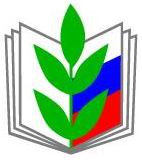 «Я воспитатель и председатель профсоюзной организации»
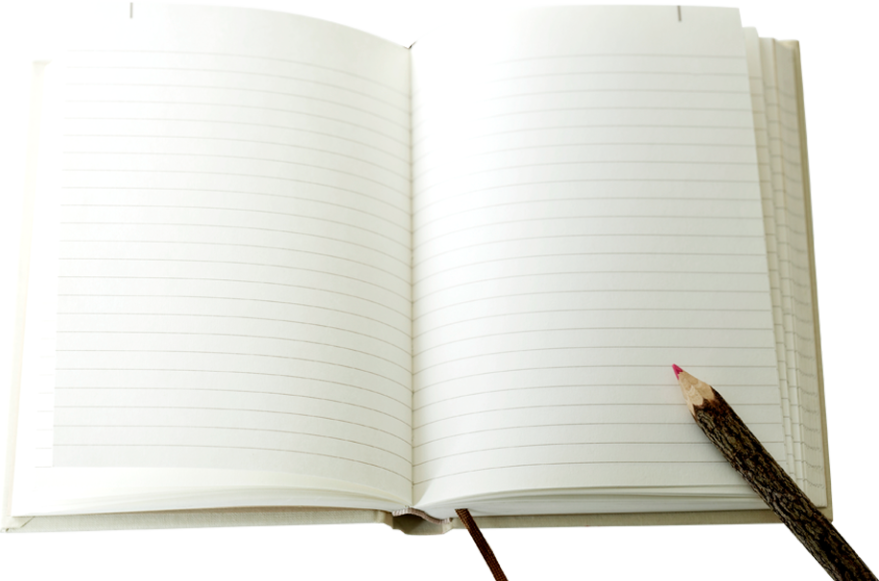 Председатель Первичной профсоюзной организации муниципального дошкольного образовательного учреждения «Детский сад №4»г.
Избербаш РД»
Курбанова М.С.
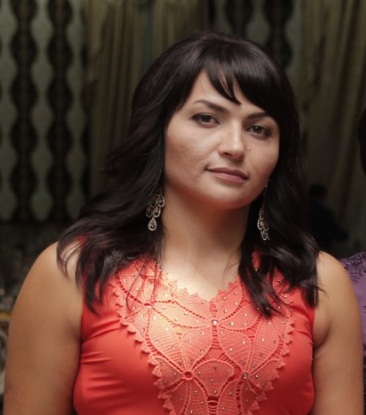 2017 г.
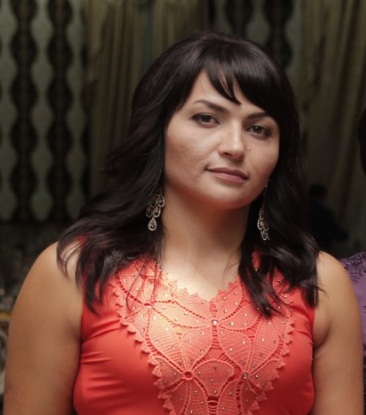 ФИО:Курбанова Мариям Сулеймановна
Образование:  ДГУ
«Преподаватель биологии « (2009г); 
Занимаемая должность - воспитатель
Общий стаж работы – 13 лет
Педагогический стаж работы – 13 лет
Стаж работы в ДОУ -  9  лет
Стаж работы председателем первичной профсоюзной организации в ДОУ – 10 лет
КРЕДО ПРОФСОЮЗНОГО ЛИДЕРА – единение всех участников взаимодействия в ДОУ: профсоюза, администрации и сотрудников.
Тесное взаимодействие с администрацией детского сада
Как профсоюзный лидер, я активно сотрудничаю и взаимодействую с администрацией детского сада в рамках социального партнёрства по следующим вопросам:
 подготовки и заключения коллективного договора, а также осуществления контроля за его выполнением;
оплаты и охраны труда, установления режима рабочего времени и времени отдыха;
аттестации работников;  
соблюдения социальных льгот и гарантий, трудового законодательства и иных нормативных правовых актов, содержащих нормы трудового права, в соответствии со ст.370 ТК  РФ.
Девиз нашего профсоюза: Что не сможет один, сможем вместе!
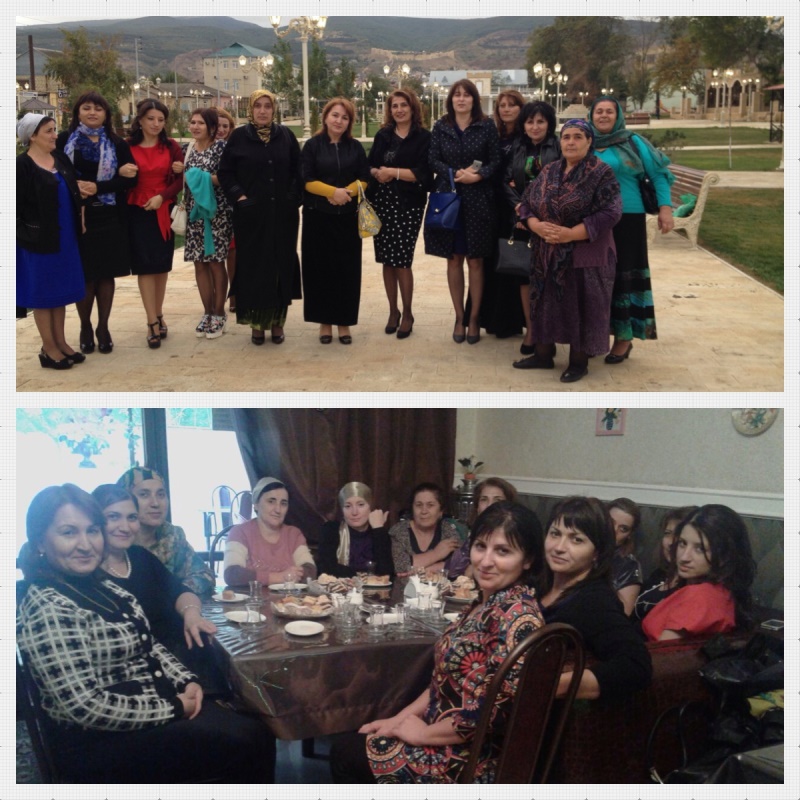 Наша цель:
Основной целью профкома МКДОУ «Детского сада №4»  является реализация уставных целей и задач профсоюза по представительству и защите индивидуальных и коллективных социально-трудовых, профессиональных прав и интересов членов профсоюза при взаимодействии с работодателем, органами местного самоуправления, общественными и иными организациями.
Наши задачи:
1.Создание благоприятного психологического микроклимата, необходимого для поддержания эффективной работоспособности всех членов коллектива.

2. Способствовать повышению профессионализма педагогических кадров, совершенствованию уровня и методов стимулирования деятельности работников образования, повышению их социального статуса.

3. Забота о здоровье и эмоциональном состоянии сотрудников, обеспечение прав работников на здоровые и безопасные условия труда.

4. Взаимопомощь членов ППО.
Основные направления деятельности
Заключение "Коллективного договора" в интересах работников.
  Участие в решении вопросов защиты профессиональных интересов членов профсоюза (повышение квалификации, аттестация, тарификация и т.д.).
    Контроль за созданием безопасных условий и охрана труда.
     Информационная деятельность.
   Создание благоприятного психологического климата в педагогическом коллективе.
    Оздоровительная и культурно-массовая работа.
Нормативно-правовая база ППО
Трудовой кодекс Российской Федерации.
  Устав Профессионального союза работников народного образования и науки РФ.
  Общее положение о первичной профсоюзной организации.
  Положение о первичной профсоюзной организации МКДОУ.
  Коллективный договор.
  Иные нормативные правовые акты Профсоюза.
Деятельность комиссий
ПЕРВИЧНАЯ ПРОФСОЮЗНАЯ ОРГАНИЗАЦИЯ
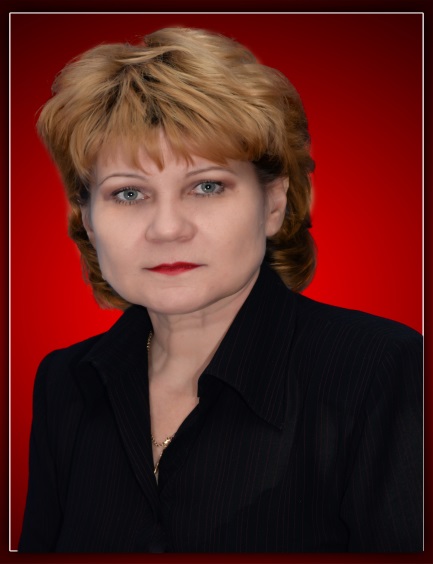 Заведующий МКДОУ: 
Защепкина Татьяна Викторовна
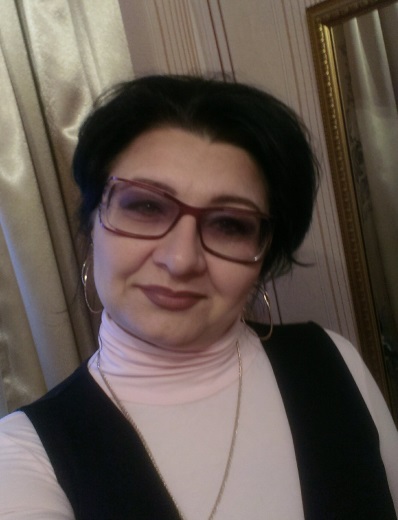 Председатель ППО: 
Чебану Елена Николаевна
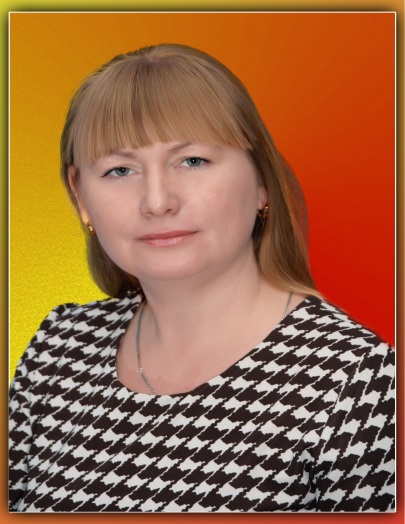 Заместитель председателя ППО: 
Костюченко Анна Николаевна
По результатам своей деятельности 
МКДОУ «Детский сад № 4» 
неоднократно был отмечен грамотами и дипломами
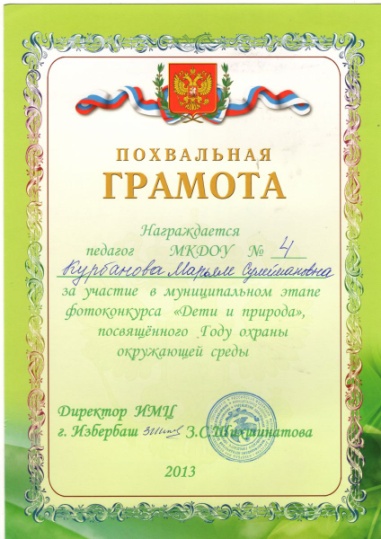 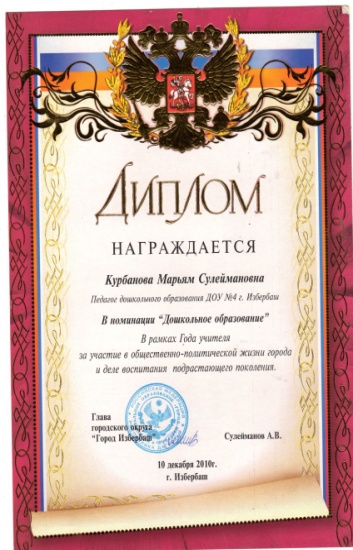 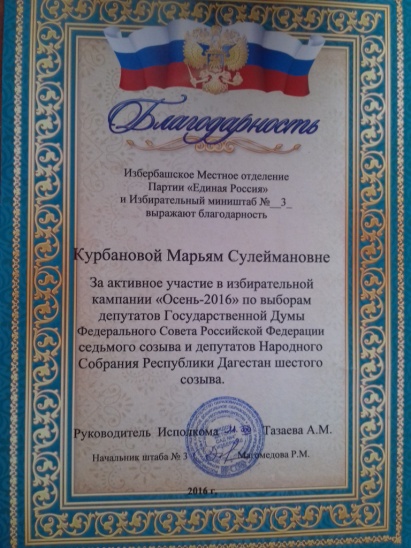 Культурно-массовая и организационная работа –важное направление работы ППО.
Профсоюзный комитет активно участвует в организации и проведении таких праздников, как:
День дошкольного работника.
Новый год.
День защитников отечества.
Международный Женский день 8 марта.
День Победы.
День Здоровья.
Дни Охраны Труда.
Юбилеи сотрудников.
Профсоюзный комитет и весь коллектив МКДОУ верят, что вся проводимая планомерная работа даст свои положительные результаты: повысится престиж Детского сада, улучшится социальное и эмоциональное самочувствие членов профсоюза, что способствует созданию благоприятного психологического микроклимата, необходимого для поддержания эффективной работоспособности всех членов коллектива.
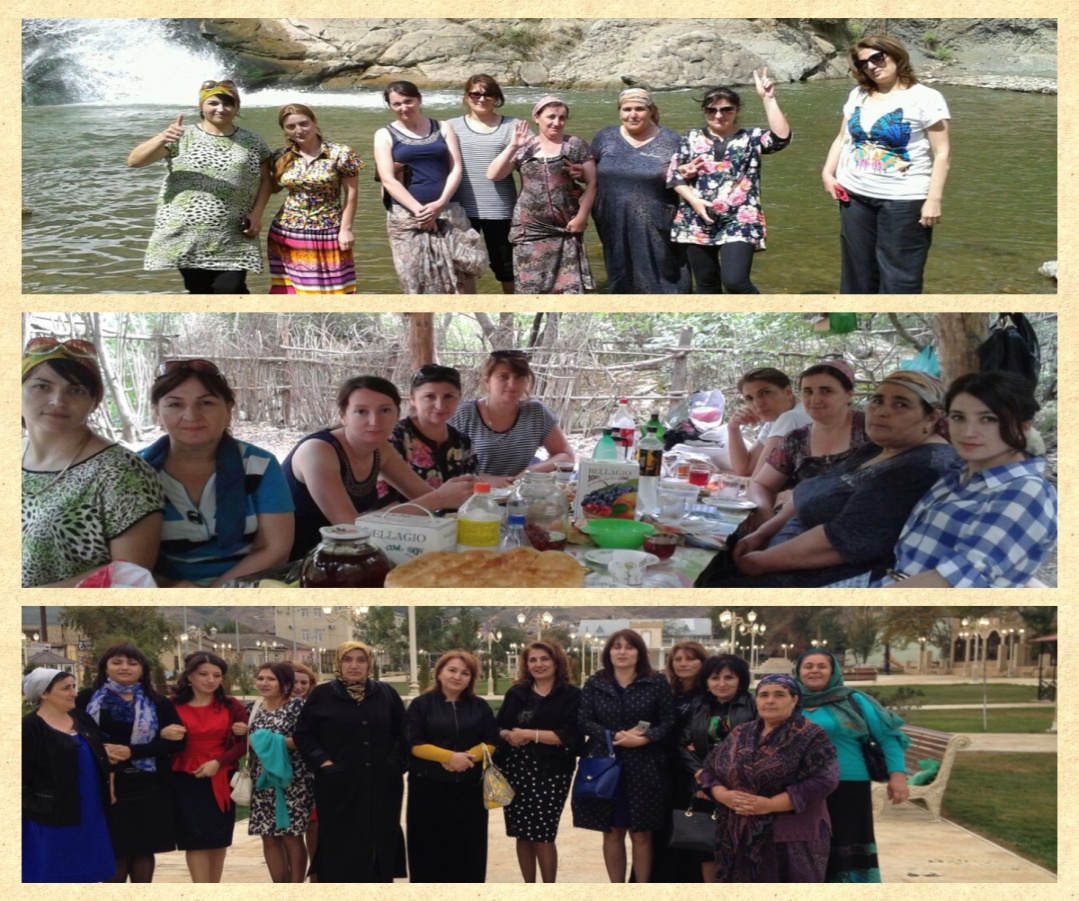 СПАСИБО 
ЗА                      ВНИМАНИЕ!